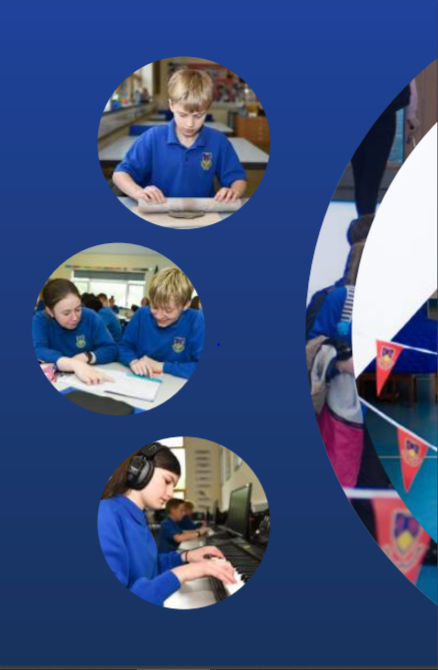 Working Together,
Achieving More
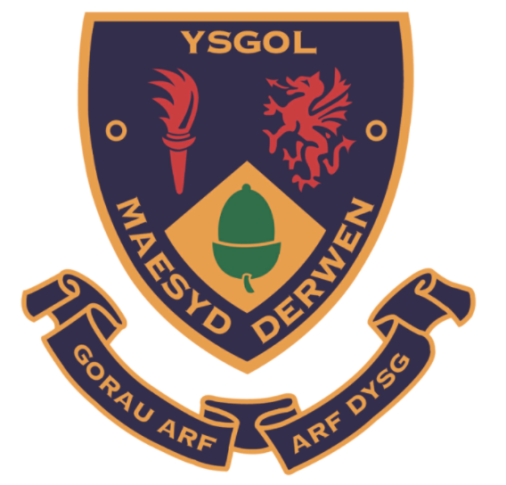 Cydweithio a Chyflawni
Year 10 and 11 Information Evening

21st October 2021
The Pastoral Team
Year 10 Pastoral Support
Year 11 Pastoral Team
10PSM – Mr Paul Martin
10KR – Mrs Emma Elliott
10KG – Miss Katy Gullam


Pastoral Support Officer – Mr Huw Thomas
11Y – Miss Alyson Thomas
11S – Mrs Jessica Wright
11A – Ms Jan Millar
11D  - Miss Hayley Lougher


Learning Support Officer – Mrs Lucy Watkins
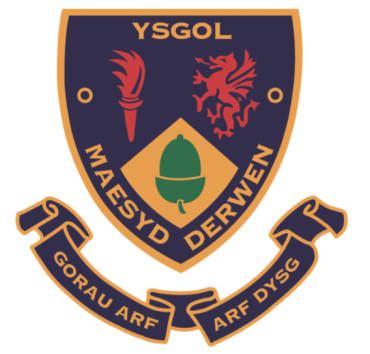 Pastoral Support/Interventions
-Progress Tutor mentoring
-Pastoral support
-Youth Intervention Service (YIS)
-In-School counsellors
-Trauma Informed Schools approaches
-KOOTH counselling services
-Behaviour support
-Emotional support
-Academic support
-Bespoke curricula
-Careers support (on-site contact)
-PSE days
-6th Form Options Process
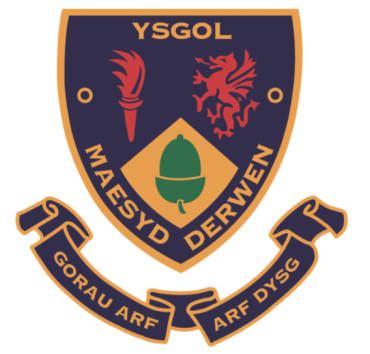 Formal/External Assessments
Year 10 (completed this academic year)
Year 11
10/10 Option – FULL COMPLETION by Summer 2022
English Literature – January 11th Written paper
Geography – Non-Examinable Assessment (December 2021)
Mathematics – ASPIRE group (Y10) complete Entry level
Science – GCSE examinations (units 1-3)
Entry level examinations units 1&2 (ASPIRE)
RE – Written examinations Summer 2022
Welsh – Speaking exam (date tbc)
PE – Practical assessment around Easter
Completion of ALL qualifications by the end of summer examination session


Some examination alterations have been made due to COVID e.g. Science practical assessments won’t run
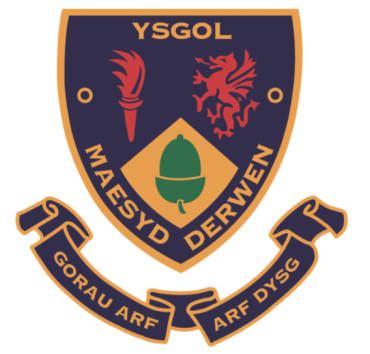 Mock Examinations
-Not envisaging a fixed mock exam period this year
-Subjects are selecting the best timing dependent on work completed/intended outcomes
-Parents will be notified of dates/times and of any changes

Purposes: -
	-Allow pupils opportunity to experience examinations
	-Allow diagnostic testing tio inform next steps
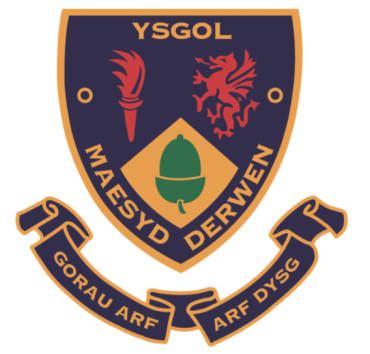 Mock Examinations
It is VITALLY important that your child prepares correctly for mocks
	-Allows us to determine how best to help your child
	-Gives your child the best possible chances of success

What can parents/carers do to help? Encourage your child to…
	-Plan out preparation
	-Speak to their teachers about aspects they struggle with
	-Ensure preparation starts in good time
	-Use revision materials/Virtual Learning Environments provided e.g. 	GCSE Pod, MathsWatch and Tassomai
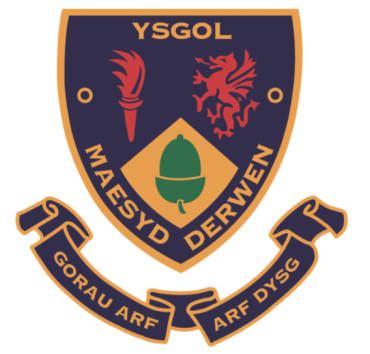 Preparation for Assessments
Attendance and Punctuality

Opportunities for Revision

Preparation for Learning and Work Ethic
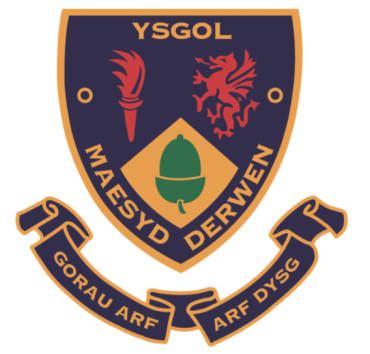 A drop of one grade in ALL subjects studied
17 days absence
=
Attendance
Attendance at school is KEY

The MINIMUM target for attendance is 95%

A pupil who achieves this target will still have missed 50 hours of learning
How can parents/carers help?
Encourage your child to attend school EVERY day

Take a pragmatic approach if your child tells you they are ill

Help ensure missed work is caught up
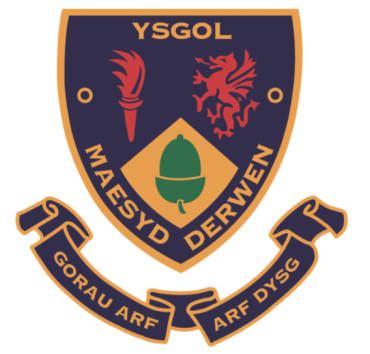 Punctuality
Excellent punctuality to school is as important as attendance

The most important 5 minutes of a lesson is the introduction 

Your child will be on the back foot throughout the rest of the lesson if they miss it
How can parents/carers help?
Encourage your child to attend school AND each lesson on time

Talk to them about the importance of being on time
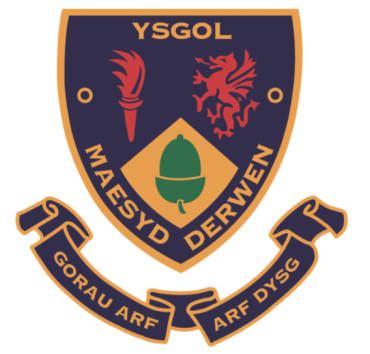 Opportunities for Revision – GCSE Pod
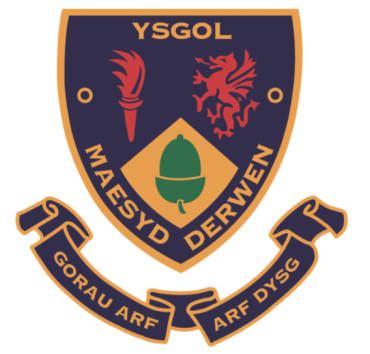 Opportunities for Revision - MathsWatch
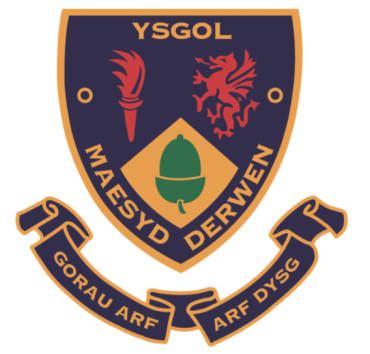 Opportunities for Revision - Tassomai
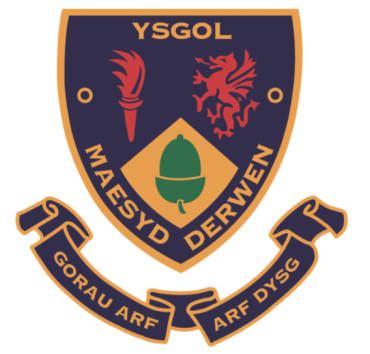 Opportunities for Revision – WJEC Blended Learning Materials
-One of the benefits of lockdown is the production of MANY blended learning materials by the WJEC
Link here
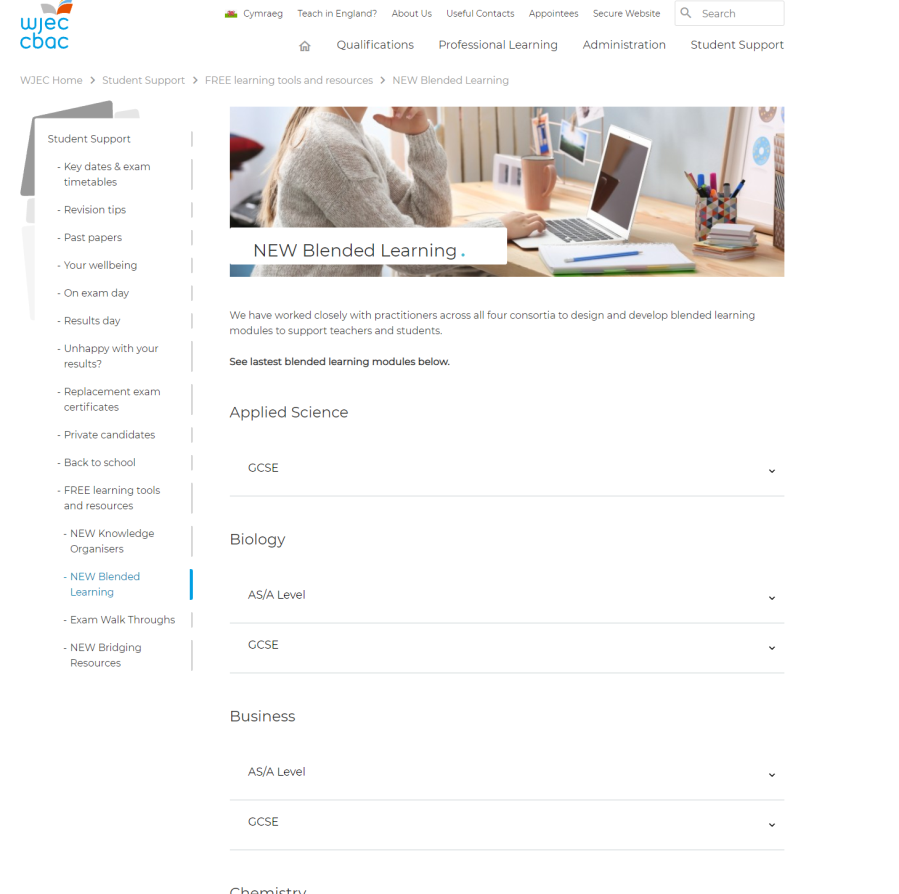 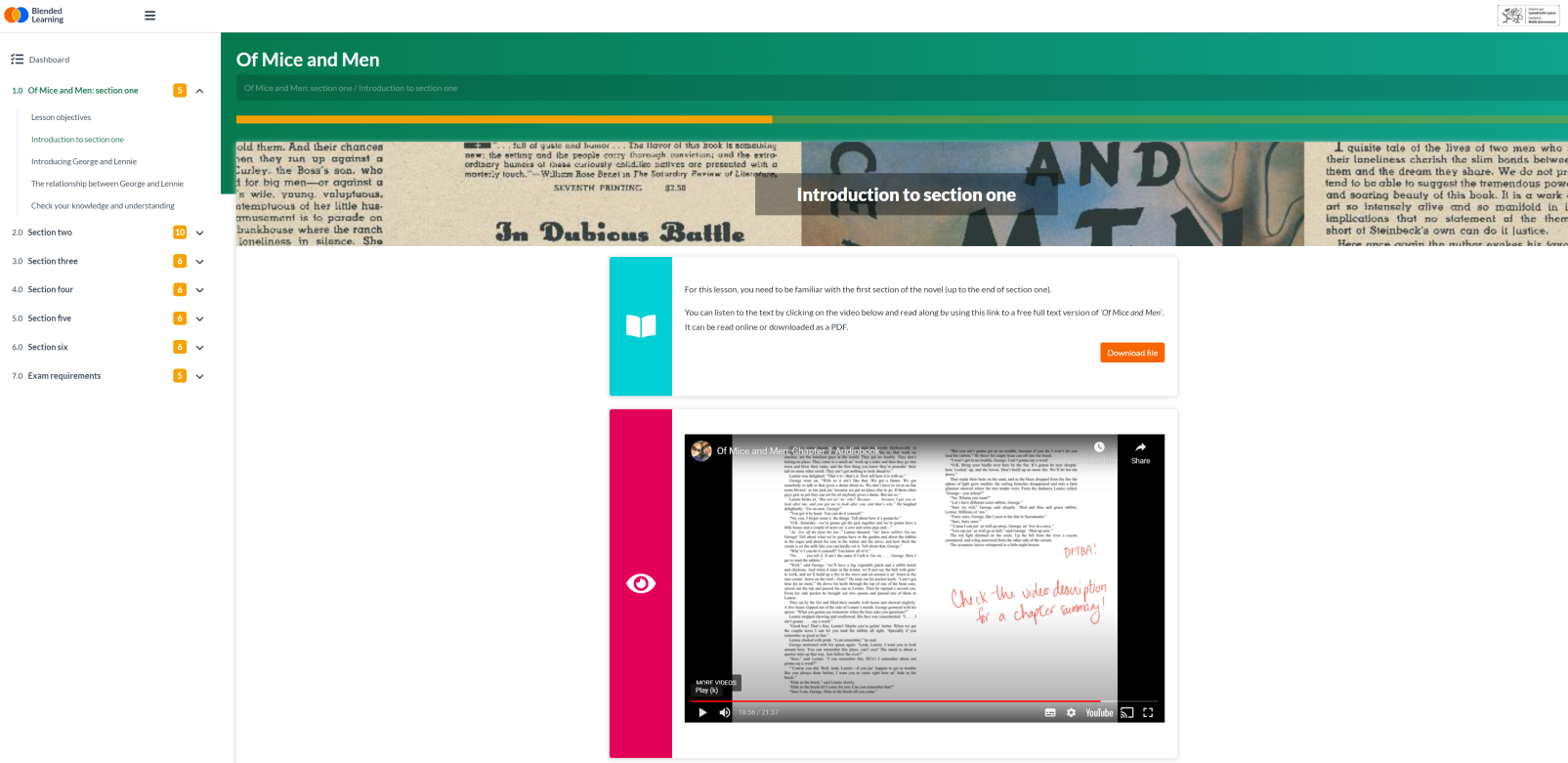 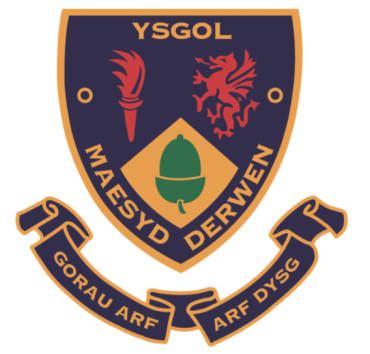 Supporting Your Child – Hints and Tips
Ensure your child knows what their upcoming deadlines are 
	-When are their examinations being held? 
	-Are there any coursework/Non-Examinable Assessments? When?

Ensure that homework and revision tasks are started in good time	
	-The best time to complete work at home is the same evening as it is given 
	-The work is still fresh in your child’s mind and they will find it easier and 	more profitable

Ensure that they have somewhere quiet to work, away from distractions
	-Mobile phones
	-Televisions
	-Games consoles
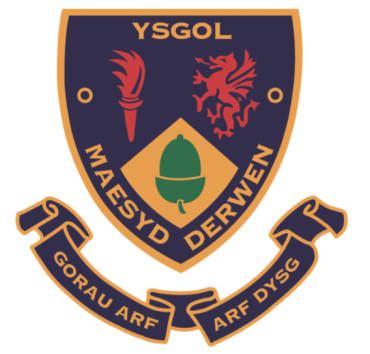 Supporting Your Child – Revision Tips
Revision websites: -

S-cool.co.uk

BBC Bitesize

Physics and Maths Tutor (not just for Physics and Maths)

Revisionworld

Youtube (revision videos)
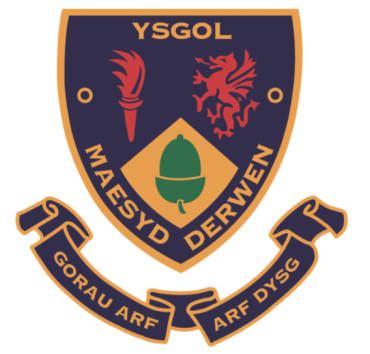 Supporting Your Child – Hints and Tips
Talk to your child about the importance of trying their best and aiming to at least meet their target grades

Ensure that your child asks for help and support as and when necessary – don’t leave it until just before the exam!

Encourage them to start preparing early 
	-Keeping up to date with Daily Goals on Tassomai
	-Complete their MathsWatch tasks 
	-Use GCSE Pod to revise topics or ideas that they struggle with

Make sure that they make time for exercise and time away from preparation
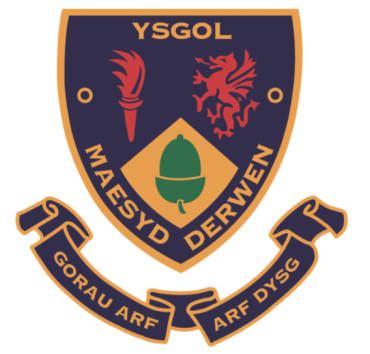 Supporting Your Child – Hints and Tips
Encourage your child to check they have the correct equipment for learning each day: -
	-Basic stationary e.g. pen, pencil, ruler calculator
	-Books/files and completed homework for each timetabled 	lesson
	-Subject specific equipment e.g. PE kit, ingredients for Food 	Technology

Recommended calculator link (CASIO FX83) – available online or in-store
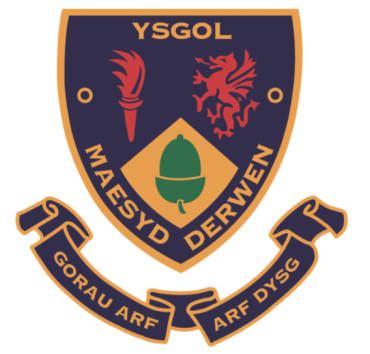 Supporting Your Child – Hints and Tips
Discuss the value of good education and the life-long benefits


Highlight the life-long skills developed – literacy, numeracy, problem solving, critical thinking, creative thinking and many others

Specific courses and skills: -
-SWEET – develops your child’s personal, social and emotional wellbeing, giving them strategies to lead a fulfilling future
-LiFE – Financial qualification, developing money and financial skills and sense
-Skills Challenge Certificate – develops problem solving and independent working skills (training your child up in the skills required for 6th Form, College and University)
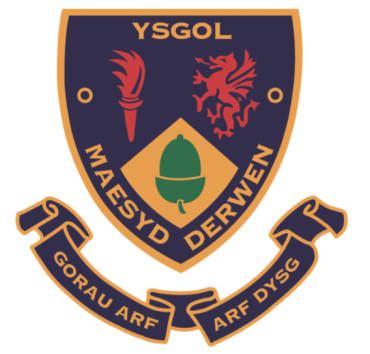 Supporting Your Child – Classcharts
-Use your Classcharts login to track your child’s progress lesson-by-lesson

-Speak to your child about any issues that arise

-Celebrate their successes

-Contact us if there are concerns
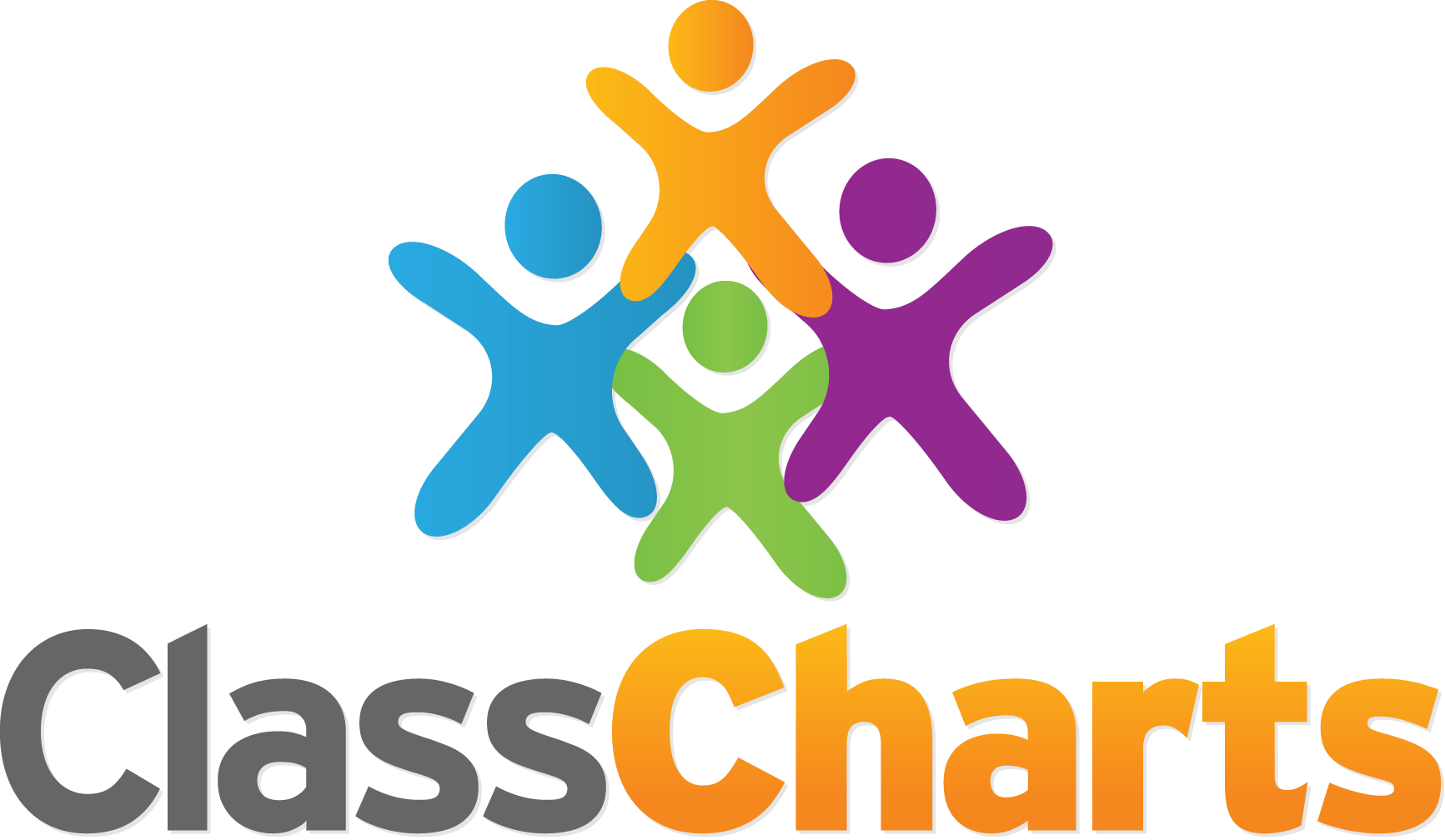 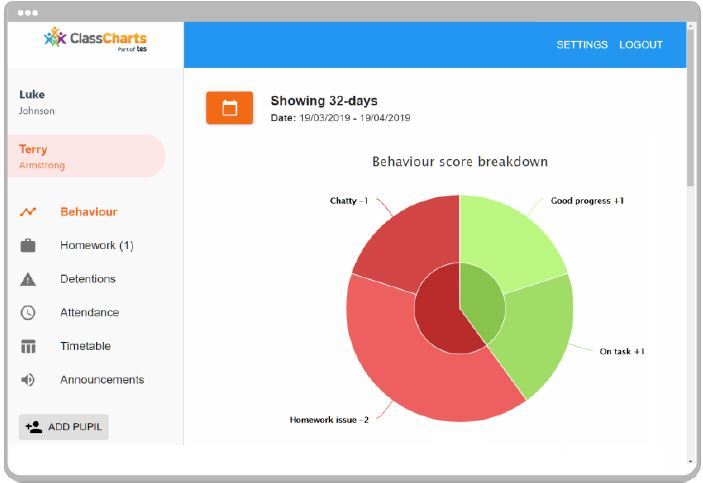 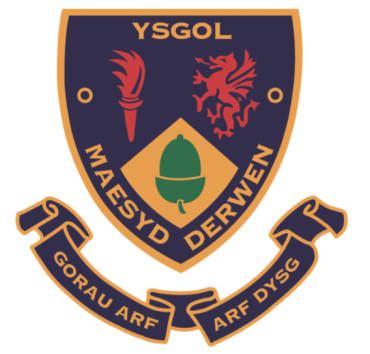 Contact Us
Telephone – (01639) 842115

Email – office@maesydderwen-hs.powys.sch.uk

Facebook – facebook.com/Maesydderwen

Twitter - @Maesydderwen

Schoop – Downloadable app (activation code 20472)
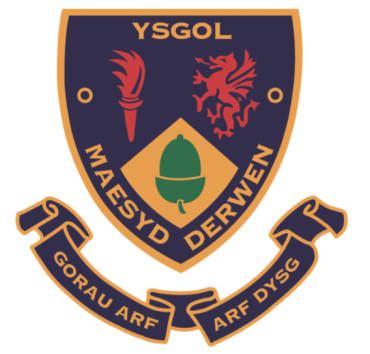